Early Americans
Day 3
Housekeeping / Announcements
CoGat Testing next week 

If you’re going Trick or Treating – be safe!
Review
Yesterday, we started talking about the Aztec civilization.  
With your SPARK Partner 
What was one thing you learned about the Aztecs yesterday?
Then, we’ll share for a SPARK card.  
Remember good partner discussion techniques.
Today
Student News 
Finish Aztec Civilization Group sharing
Start Mayan Civilization Group sharing 
Bathroom Break  


Objectives 
The learner will present his/her notes on the Aztecs to his/her group.  The learner will work with a partner to identify the main points of the Mayan culture.  
My group and I will finish presenting our notes about the Aztecs.  Later, I will get a partner and take 4 screenshots about the most important information on the Mayans– another group of people who were here before Europeans came.
Tonight’s Homework
None!!!
But there will be an assessment that is due on Monday.  I’ll tell you more about it tomorrow.
YAY!!!!! 
Assessments!!!!
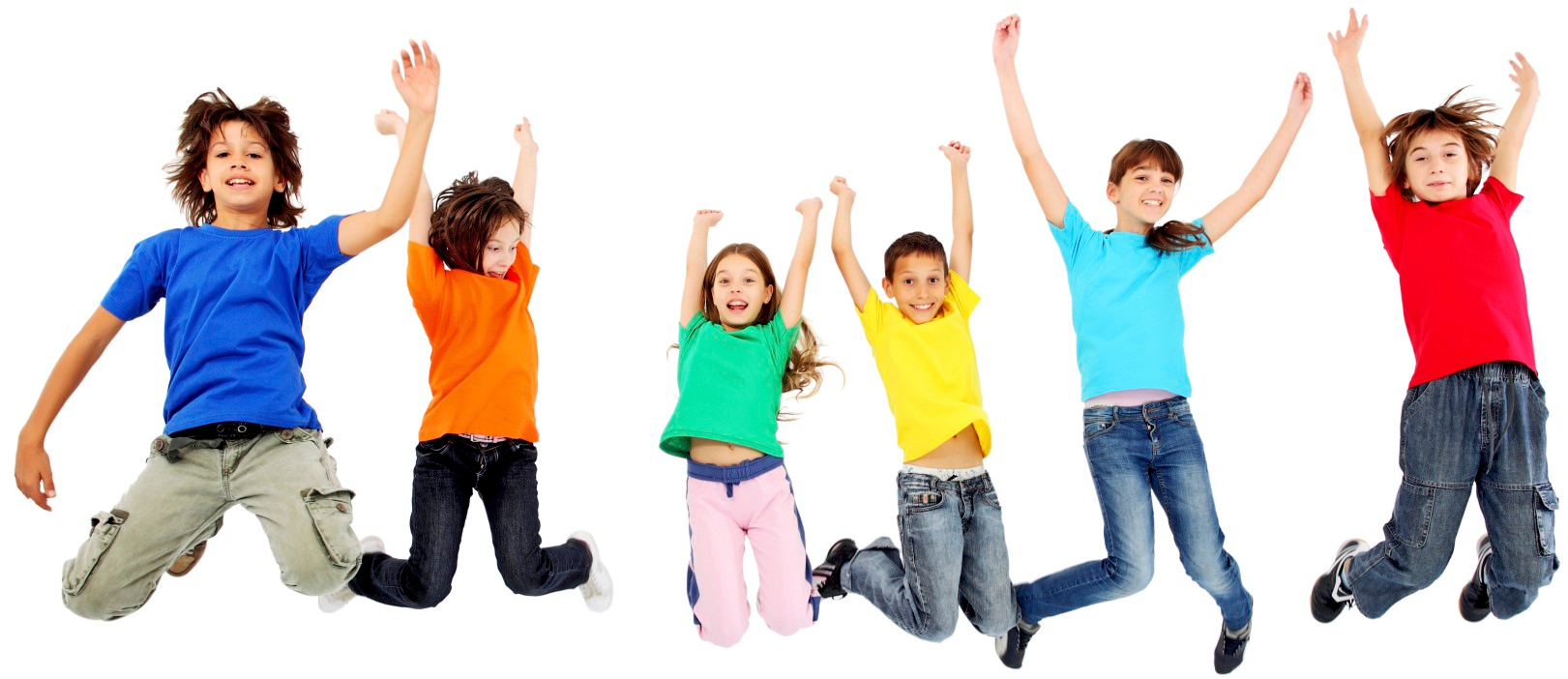 Finish Aztecs
Finish presenting your notes on the Aztecs with your group.  

If you finish early, quiz yourself on the Aztec notes.  

Once you have MASTERED the Aztec notes, you can watch the brainpop video on the Mayans.  It’s free, just search “Mayan Civilization”
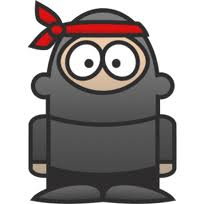 Mayans
Now that you’ve gotten practice taking notes using pictures of brainpop videos, you and a partner will do one together.  

Assignment: 
Watch the BrianPop Video on Mayan Civilization 
After watching, talk with your partner about what you thought were the 4 most important things about the Mayans.  
Re-watch the video and take screenshots. 
Put them into a PowerPoint along with notes.  
You’ll present this to the class.
How to use snipping tool
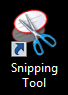 Find a partner
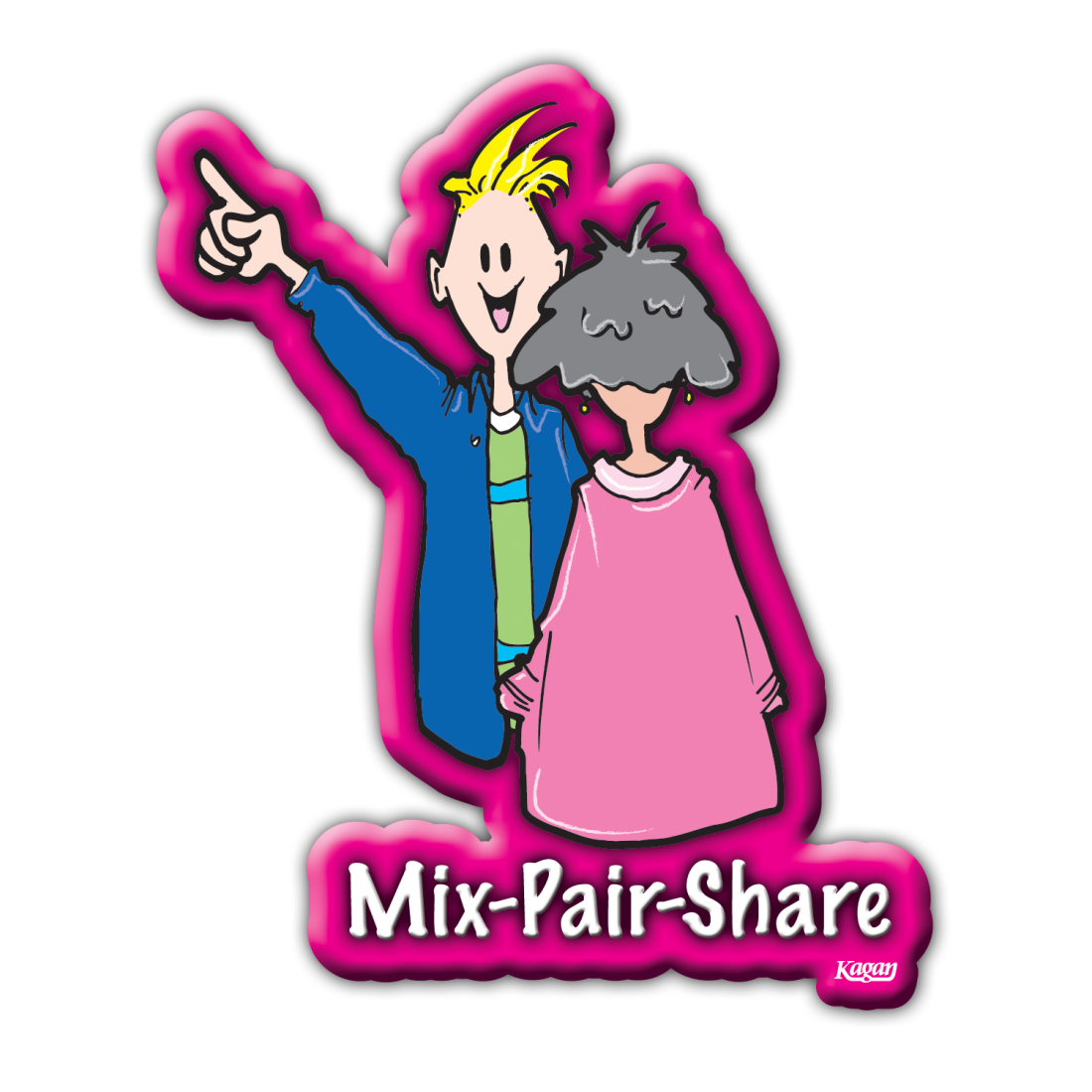 Work time!!!
Watch the BrianPop Video on Maya Civilization 
After watching, talk with your partner about what you thought were the 4 most important things about the Mayans.  
Re-watch the video and take screenshots. 
Put them into a PowerPoint along with notes.  
You’ll present this to the class.
Recap
Homework 
None.   

Objectives 
The learner will present his/her notes on the Aztecs to his/her group.  The learner will work with a partner to identify the main points of the Mayan culture.  
My group and I will finish presenting our notes about the Aztecs.  Later, I will get a partner and take 4 screenshots about the most important information on the Mayans– another group of people who were here before Europeans came.